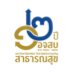 29 – 31 พฤษภาคม 2566 ณ โครงการจัดตั้งวิทยาเขตอำนาจเจริญ มหาวิทยาลัยมหิดล
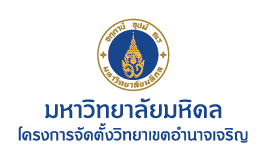 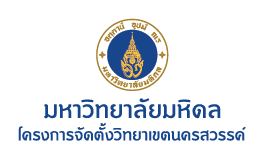 การประชุมวิชาการสาธารณสุขระหว่างสถาบัน ครั้งที่ 3
The 3rd inter-institutional conference